La scelta degli avvenimentiovvero:
Domanda: in un insieme di avvenimenti come faccio a scegliere  quelli che condizionano gli altri?
(Se non ve ne foste già accorti questa è la parte più difficile di una ricerca/analisi storica).
1.   In base al luogo che inteso come spazio fisico dovrà delimitare i contorni geografici del fatto/avvenimento che si sta ricostruendo e, successivamente, analizzando. Es. La somma di avvenimenti che daranno vita alla Primavera dei popoli (‘848) in che area si è manifestata? Oppure: la lotta contro la religione nell’Europa post II g.m…in quali stati fu attuata?
La conoscenza del luogo servirà oltre che alla localizzazione, ad una prima cernita delle forze coinvolte: saranno quelle di quel luogo specifico le più dirette interessate, le altre, eventualmente presenti risponderanno a motivazioni di ordine interno al luogo di provenienza.
Due termini importanti
Scenario=l’insieme in cui coesistono quei fattori la cui interazione determina/spiega la vicenda in analisi. Lo spazio fisico è parte dello scenario. Esistono due scenari : interno e internazionale. Dovranno essere conosciuti e definiti in relazione al fatto analizzato.
Costanti(o forze profonde)= fattori caratterizzati dalla loro esistenza in un determinato scenario e che sono suscettibili di condizionare le scelte governative o di chi esprime il governo a prescindere dal tipo di governo. Es. a) La paura di essere accerchiati nei governi russi/sovietici/russi; b) il contesto geografico; c) frontiere indifendibili o difficili da difendere; d) una memoria di grandezza da voler resuscitare; d) la mancanza di risorse; ecc. ecc..!
L’altro luogo
2. Esiste un altro luogo con cui quello prima definito potrebbe dialogare in un contesto di possibile reciproco condizionamento e questo spazio e i suoi attori sono un po’ più difficili da delimitare, possono inizialmente essere soltanto ipotizzati.
Chiediamoci allora: chi potrebbe essere coinvolto? Dove si colloca geograficamente? A chi e perché potrebbe interessare? Gli obiettivi di uno o più partiti o di una data formazione sociale dove e da chi avrebbero potuto trovare un supporto e per realizzare quale interesse?
Il processo in corso…
Nel caso specifico (un qualunque caso X) che si è scelto di analizzare: a chi e perché poteva interessare quanto stava accadendo in quel luogo indicato?
Il processo potrebbe continuare se lo volessimo…; la sua conclusione è comunque parzialmente arbitraria anche se il modello può essere applicato a qualsiasi contesto… 
Per interesse dobbiamo intendere il soddisfacimento di un bisogno. Troviamo il bisogno che si vuol soddisfare e saremo più vicini alla comprensione del/dei comportamento/i su cui stiamo lavorando.
Torniamo alla domanda iniziale.2. In base al tempo.
Si, ma in che senso? Forse in base al numero/ripetitività dei fatti? Ad esempio: quante volte le rivolte contadine compaiono nello spazio che stiamo ipotizzando o cercando di delimitare? 

Oppure: quando ci fu la prima significativa apparizione/riscontro del fatto in analisi e con quali caratteristiche?
3. In base al tasso d’importanza ?
Potrebbe anche essere, ma come lo determiniamo il tasso d’importanza? 
Così :
A.  Dall’estensione territoriale del fatto.
B.  Dal coinvolgimento di maggiori o minori parti della popolazione.
C.  Dalla sua ripercussione sulla struttura del potere.
D. Dalla eventuale eco sullo scenario internazionale  o  locale  del fatto in analisi.
4. In base ai protagonisti.
Individuati nelle forze sociali genericamente intese, ma in specifico identificate 
in
I detentori del potere o quelli che più ci andavano vicino.
I partiti politici intesi come formazioni sociali portatrici di interessi a base più o meno ideologiche e il loro bacino di azione.
Gli attori economici:  il capitale finanziario, l’industria,i sindacati, i contadini più o meno organizzati.
e ancora…
d) Le formazioni religiose 
e 
c) forse e soprattutto il fatto come fu percepito quando esso avvenne. 

d) la sua diffusione.

e) i cambiamenti da esso dipesi.
Qualche avvertenza.
Nella nostra marcia a ritroso fermiamoci al 1800/1815 data convenzionale d’inizio della Storia contemporanea.
Gli Stati, i corpi sociali che li compongono, le élites  che li governano, agiscono per soddisfare bisogni più o meno evidenti.
La nostra conoscenza è comunque parziale, limitata al progredire della ricerca e di conseguenza non esiste una verità assoluta esistono approssimazioni di verità.
Una ipotesi di soluzione.
Adesso tutti i fattori principali sono in campo.
 Quali tra essi presi singolarmente o considerati nella loro totalità sia o siano l’elemento/i caratterizzante/i la questione in analisi
 sarà o saranno quello/i che coinvolgendo la maggior parte degli attori all’interno di uno spazio definito potrebbe/ro aver causato il mutamento dello status quo ante,
  ma è solo un’ipotesi di lavoro…
Una prova d’analisi:la grandezza non realizzata
L’Europa orientale prima della I guerra mondiale
Le lezioni del periodo del Piccolo corso.
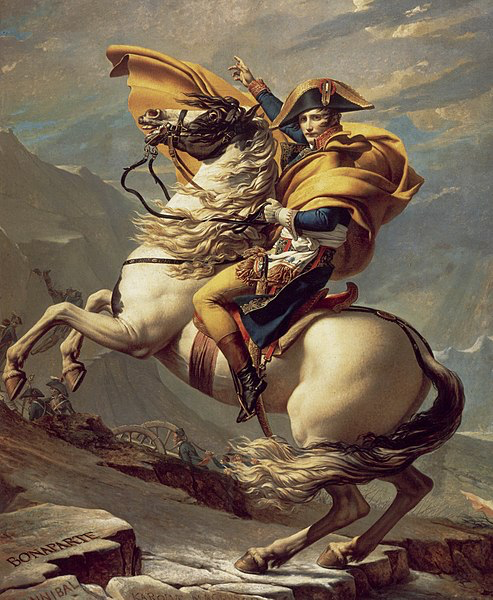 Astraiamo dal fatto in sé e traiamo dei principi di analisi.
Un sistema composto da attori con interessi contrastanti può trovare una ragione unitaria da un pericolo che li coinvolga tutti. 
Di conseguenza ogni qual volta ci si troverà a lavorare su di una politica estera aggressiva in generale o in uno o più settori bisognerà chiedersi  se potrebbe avere un effetto aggregante, su chi e in che misura.
Il perché di una vittoria.
Napoleone vinse perché:
1 I suoi avversari erano all’inizio divisi.
2 Fu, tranne in poche occasioni, superiore militarmente grazie a nuove strategie e tattiche; a degli uomini fortemente motivati; al sostegno ricevuto dalla maggior parte delle minoranze nazionali.   
Di conseguenza in situazioni in cui una forza esterna ad un contesto con più attori tenti un attacco di qualsiasi tipo dovremo chiederci se
…le domande relative…
Le condizioni che portarono alla vittoria Napoleone siano o meno presenti
E se le medesime condizioni sussistano o meno negli attori del sistema attaccato.
Le domande saranno le medesime se la forza “attaccante” sarà formata da più attori.
Il dopo…
Il sistema tenderà ad un riequilibrio la cui durata sarà determinata: 
1. dall’essere o meno un equilibrio dinamico.
2. dalla presenza di fattori destabilizzanti nei singoli scenari interni.
3. Dalla presenza o meno di attori dello scenario internazionale in grado di influenzare i protagonisti dello scenario interno
Il caso greco come esempio.
L’Europa del 1850
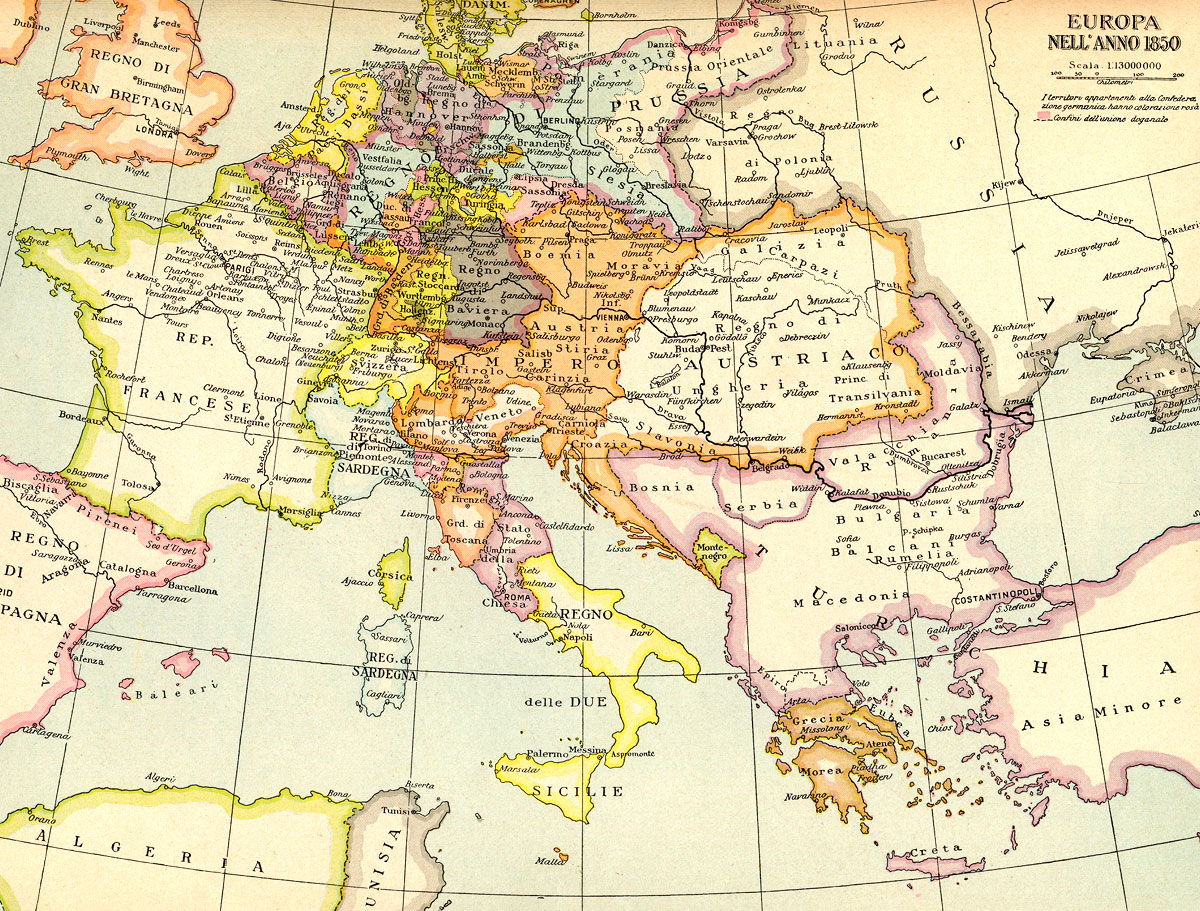 L’Europa del 1912